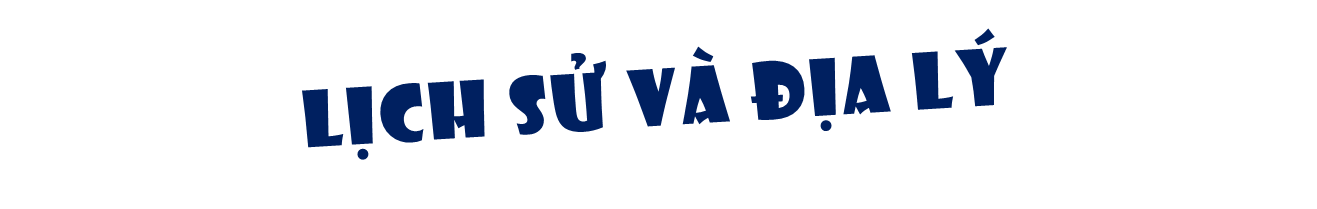 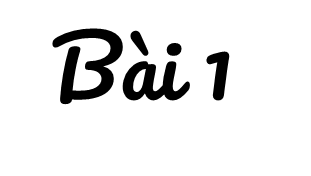 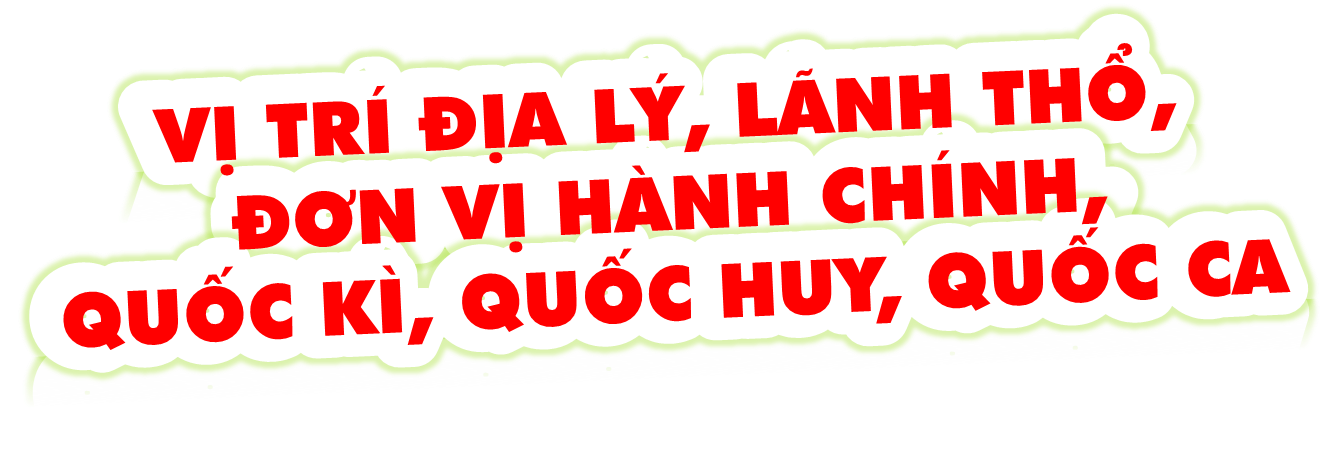 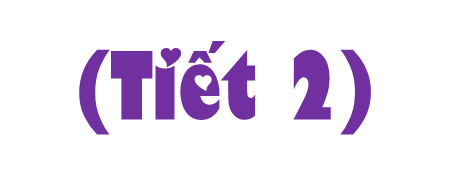 Yêu cầu cần đạt
Xác định được vị trí địa lí của Việt Nam trên bản đồ hoặc lược đồ.
Trình bày được ảnh hưởng của vị trí địa lí đối với tự nhiên và hoạt động sản xuất.
Mô tả được hình dạng lãnh thổ phần đất liền của Việt Nam.
Nêu được số lượng đơn vị hành chính của Việt Nam, kể được tên một số tỉnh, thành phố của Việt Nam.
Nêu được ý nghĩa của Quốc kì, Quốc huy, Quốc ca của Việt Nam.
Khám phá
3. Quốc kì, quốc huy, quốc ca nước Cộng hoà xã hội chủ nghĩa Việt Nam
Đọc thông tin và quan sát các hình 5, 6, em hãy nêu ý nghĩa của Quốc kì, Quốc huy, Quốc ca nước Cộng hoà xã hội chủ nghĩa Việt Nam.
Vận dụng
Tìm hiểu và chia sẻ với bạn về việc sử dụng Quốc kì, Quốc huy và Quốc ca nước Cộng hoà xã hội chủ nghĩa Việt Nam trong trường học hoặc tại nơi em sống.